МОУ Школа № 8
2010
Сварщик – это звучит гордо!
Сварщик – специалист, занимающийся сваркой металла
Среди всех составляющих сварочного процесса сварщик занимает первое место.
влияние на развитие человечества  сварочной науки.
Арсенал оружия;
Качественно выкованные мечи;
Исход великих сражений;
Декоративно-прикладное искусство.
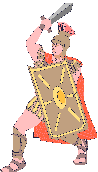 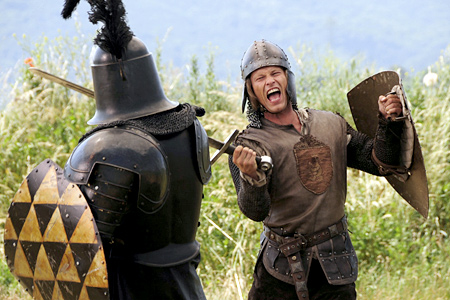 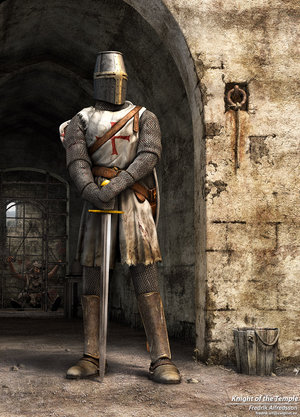 В настоящее время сварщик находится на переднем крае производства.
Процесс сварки
разжижение основного металла
предварительное плавление присадочного металла
затвердевание и охлаждение расплавленного металла – «сварочный шов»
Уровень мастерства сварщика обычно оценивают путем определения качества сварного шва.
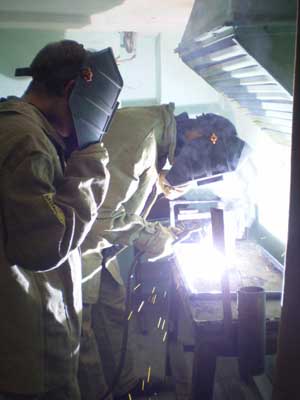 Виды сварки
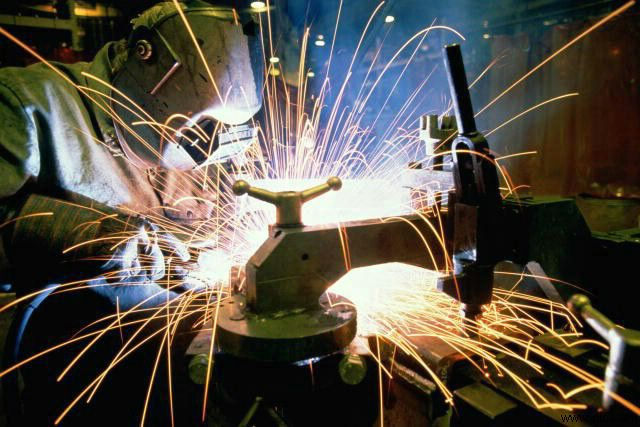 Кузнечная ;
Газопрессовая ;
Контактная ;
Термитная;
Электрическая дуговая;
Электрошлаковая;
атомноводородная;
Газовая.
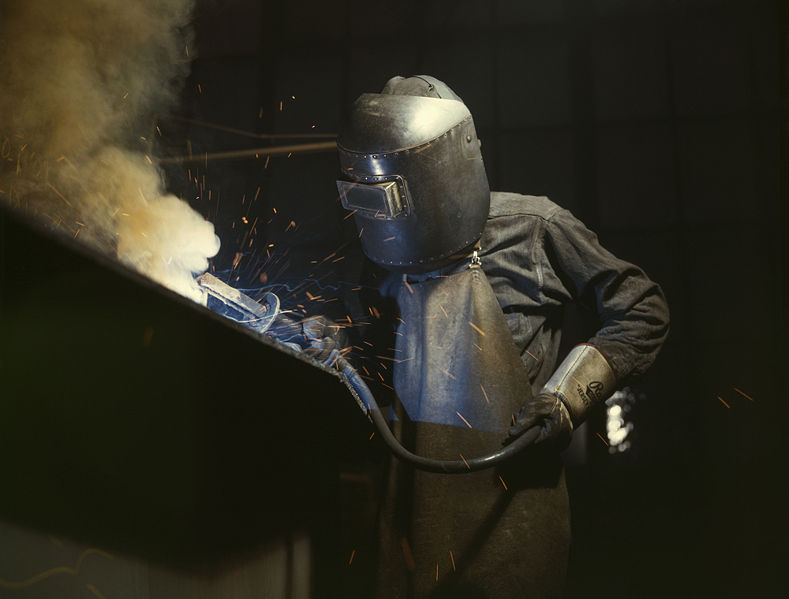 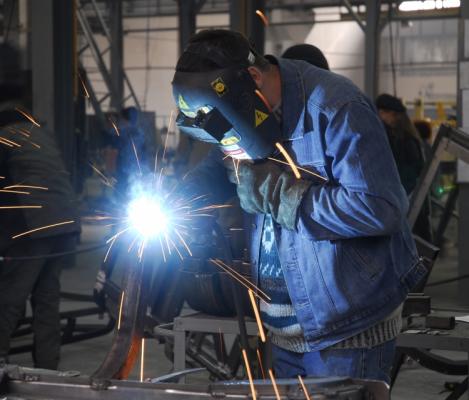 Профессиональные заболевания:
Электроофтальмия;
Пневмокониоз.
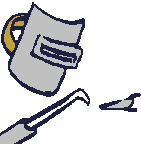 СПАСИБО ЗА ВНИМАНИЕ!!!